Réseaux Sociaux
SOMMAIRE
Attendus du programme
 Identité Numérique
 Caractérisation
 Paramétrage
 Modèles économiques
 Approche par les graphes
« Petit monde »
2
Attendus du programme
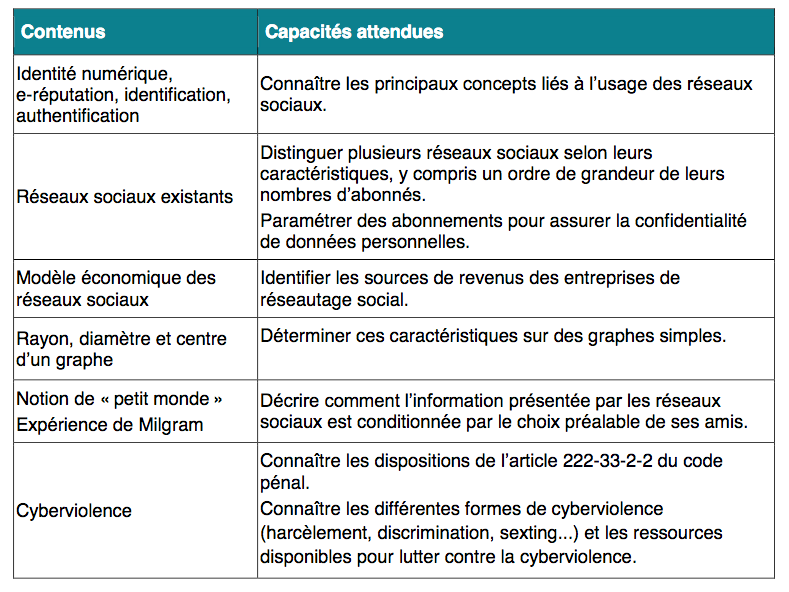 3
Attendus du programme
Des enjeux multiples
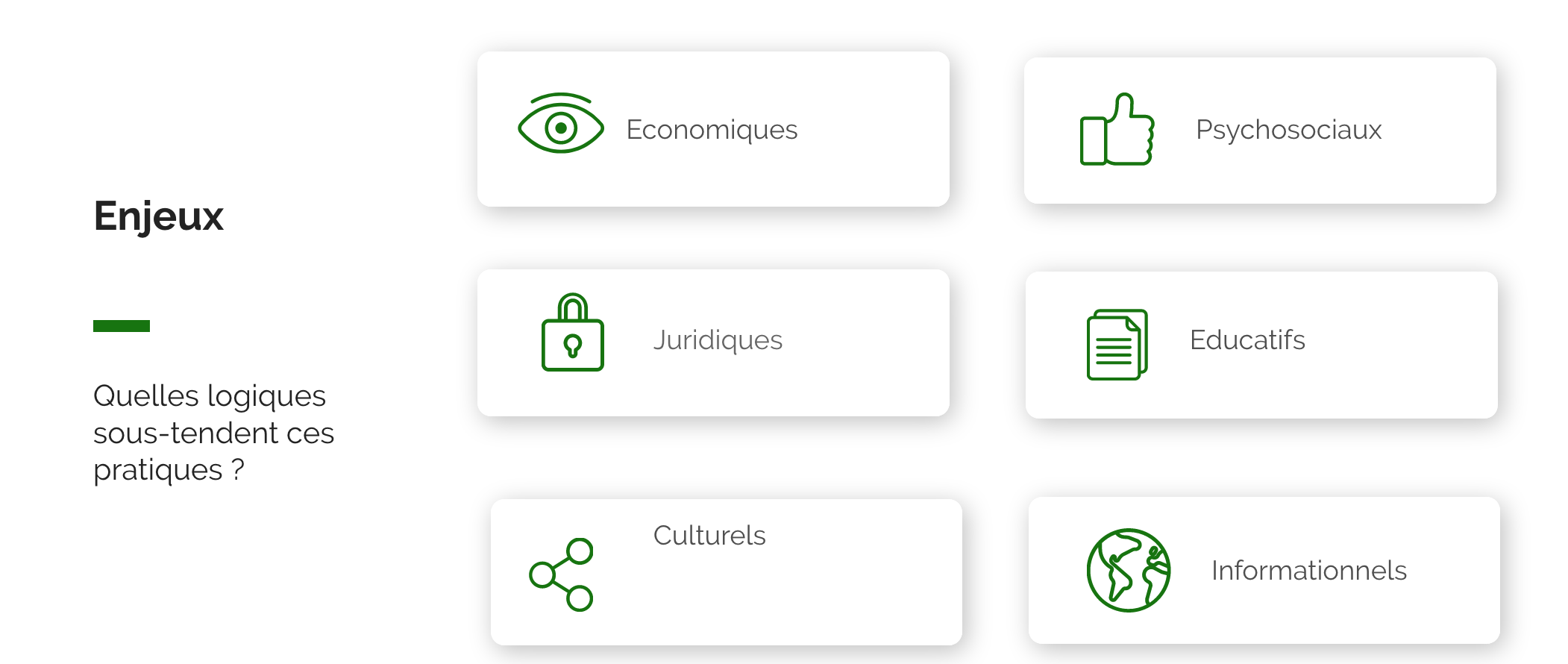 4
Identité Numérique
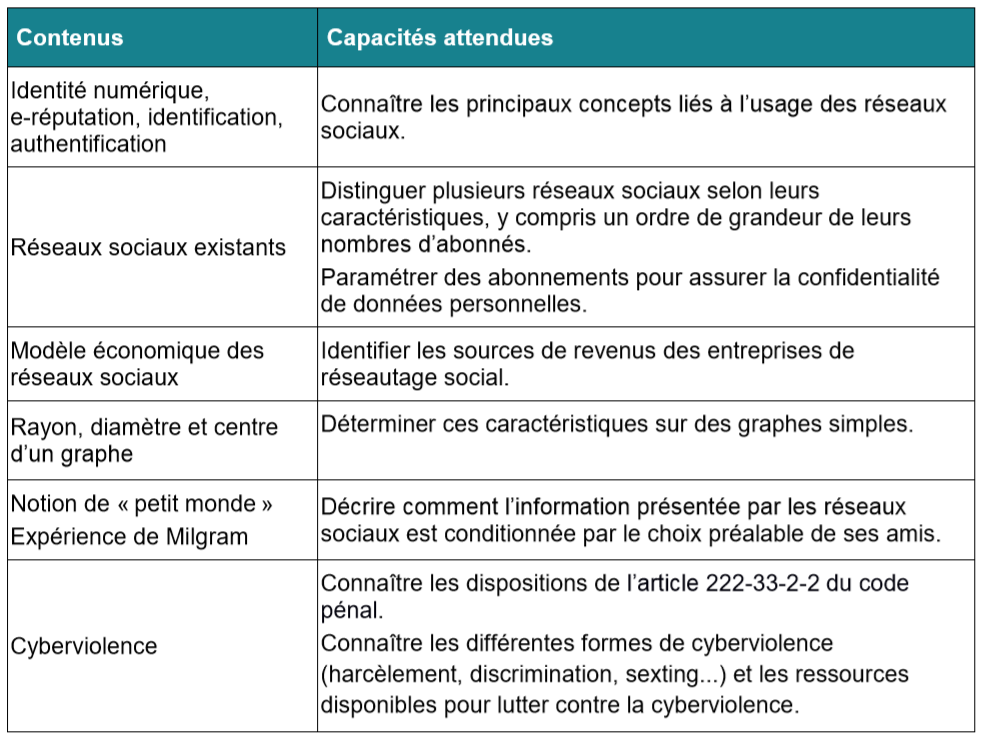 5
Identité Numérique
6
Identité Numérique
Identité Numérique / Présence Numérique
7
Identité Numérique
CYBERVIOLENCE
Article de loi à évoquer et à nommer
Guide de prévention : ici
8
Identité Numérique
Pistes pédagogiques
Analyser son identité agissante à partir d’un corpus de contenus partageables /// activité proposée
Evaluer sa présence numérique : https://www.mesdatasetmoi.fr/ (Réseaux Sociaux)
Réaliser une campagne d’affichage sur les différentes composantes de l’identité numérique
9
Caractérisation
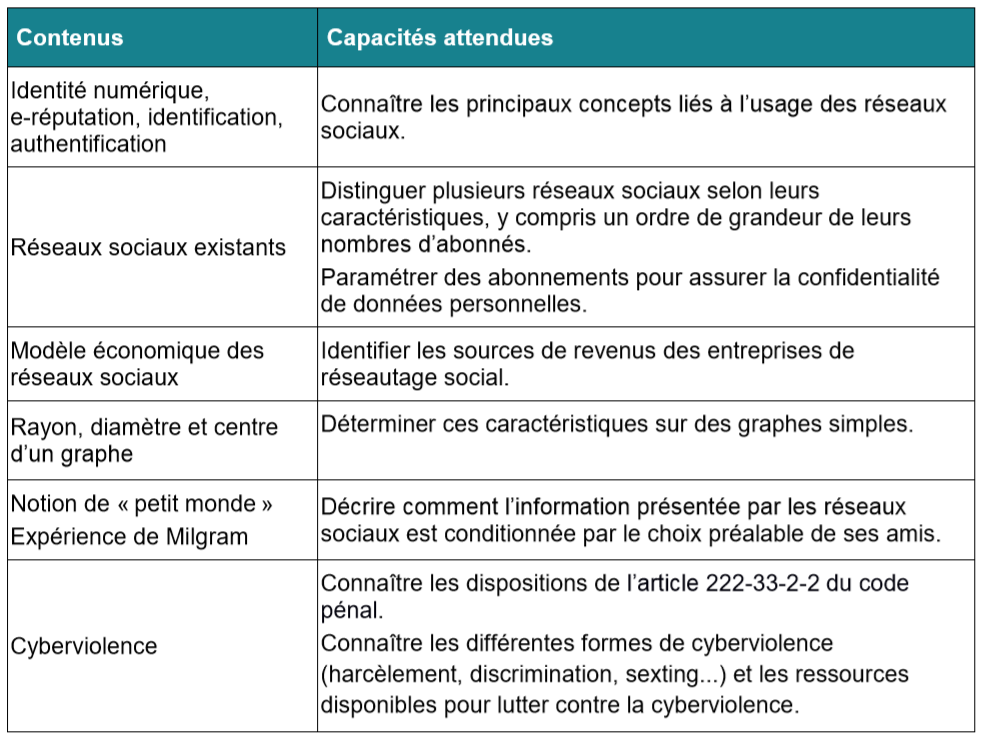 10
Caractérisation
Médias sociaux ou réseaux sociaux ?
Les deux termes sont souvent confondus

Il existe pourtant une distinction, pas toujours simple à opérer, car le champ d'étude est très "fluctuant »

Idée à retenir : les réseaux sociaux constituent un sous-catégorie des médias sociaux
11
Caractérisation
Médias sociaux ou réseaux sociaux ?
Médias sociaux : Médias numériques basé sur les caractéristiques du Web 2.0, qui vise à faciliter la création et le partage de contenu généré par les utilisateurs, la collaboration et l'interaction sociale.  
Les notions d'intelligence collective, de collaboration, de contenu sont très présentes sur un média social.
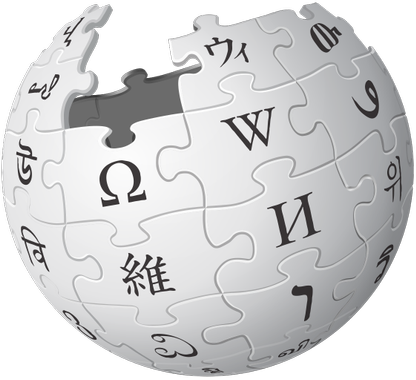 http://www.granddictionnaire.com/ficheOqlf.aspx?Id_Fiche=26502881
12
Caractérisation
Médias sociaux ou réseaux sociaux ?
Les deux termes sont souvent confondus

Il existe pourtant une distinction, pas toujours simple à opérer, car le champ d'étude est très « fluctuant »

Idée à retenir : les réseaux sociaux constituent un sous-catégorie des médias sociaux
13
Caractérisation
Médias sociaux ou réseaux sociaux ?
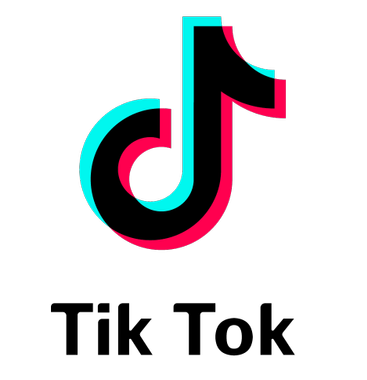 Réseau social : Communauté d'internautes reliés entre eux par des liens, amicaux ou professionnels, regroupés ou non par secteurs d'activité, qui favorise l'interaction sociale, la création et le partage d'informations.
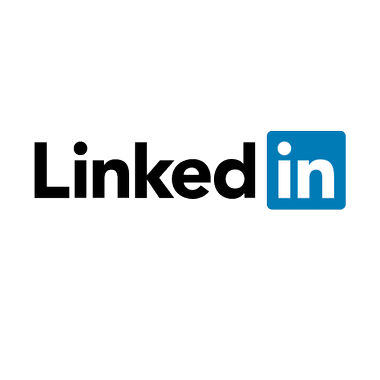 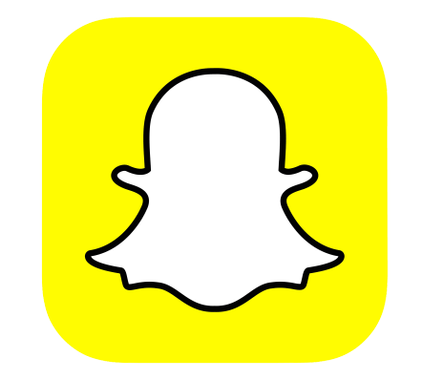 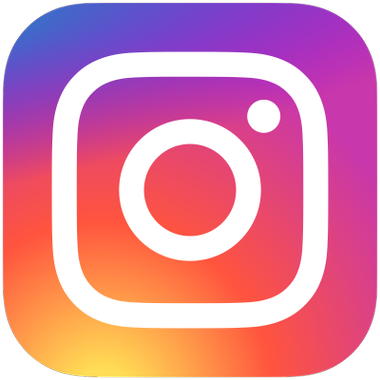 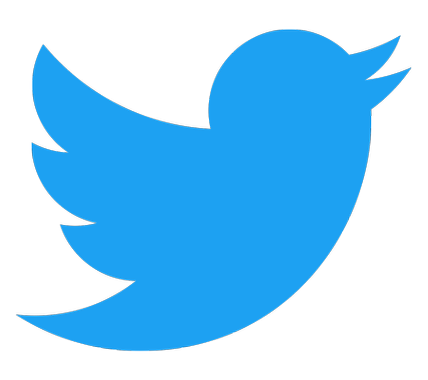 http://gdt.oqlf.gouv.qc.ca/ficheOqlf.aspx?Id_Fiche=26503112
14
Caractérisation
Une caractérisation difficile
Les réseaux sociaux constituent un ensemble en perpétuelle évolution
Les fonctionnalités de ces réseaux évoluent également
Les publics sont changeants (les plus jeunes en particulier)
Il est donc nécessaire de mettre en place une veille pour suivre ces évolutions
15
Caractérisation
Pistes pédagogiques
Elaborer un historique de l’utilisation des réseaux sociaux
Réaliser des exposés présentant les caractéristiques principales des réseaux existants (nmbre d’abonnés, type de contenu partagé …) /// activité proposée 
Créer une base de donnée à l’aide des données précédentes
16
Caractérisation
Pistes pédagogiques
Un exemple de réalisation possible : Vidéo Andy
17
Paramétrage
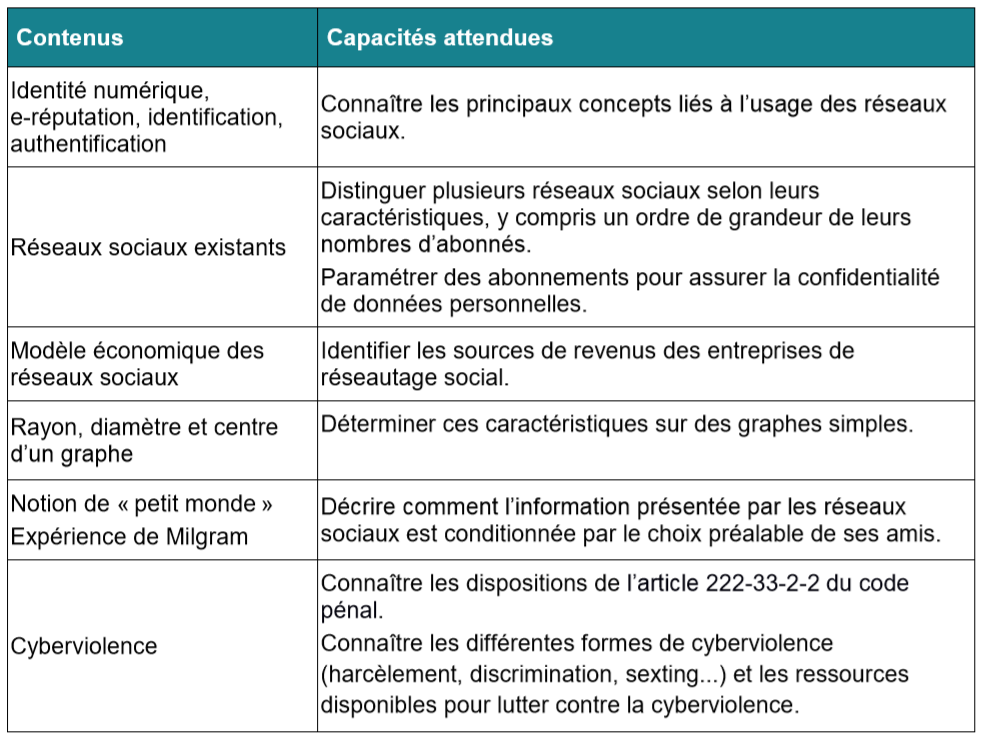 18
Paramétrage
Usages juvéniles
Des usages très diversifiés et hétérogènes 
Entrelacement des préoccupations scolaires et personnelles 
Des pratiques juvéniles multimodales
19
Paramétrage
Un écueil possible
Ne pas permettre aux élèves de poser un problème complexe.
Rester dans une pratique manipulatoire
20
Paramétrage
En lien avec l’identité numérique
L’élève doit être en mesure de protéger ses publications.
21
Paramétrage
Pistes pédagogiques
Comparer les paramétrages de différents réseaux
Faire la liste des droits accordés aux applications tierces
22
Paramétrage
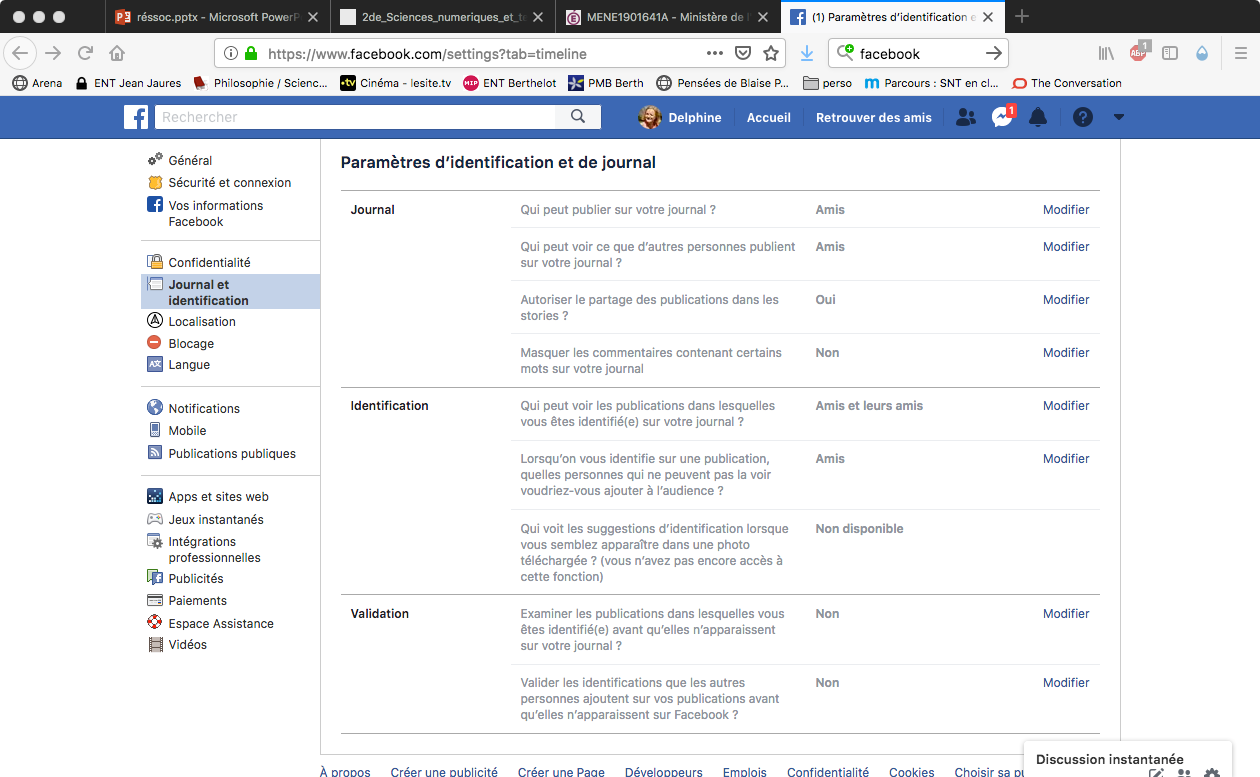 23
[Speaker Notes: Exemple de page consacrée au paramétrage (Ici Facebook)]
Caractérisation / Paramétrage
Ressources : caractérisation
Infos sur les réseaux : https://www.blogdumoderateur.com/reseaux-sociaux/
Agence TIZ : https://www.tiz.fr/
Médiamétrie : https://www.mediametrie.fr/
24
[Speaker Notes: Sur Agence TIZ : infos en bas de page
Sur Médiamétrie : Recherche Réseaux sociaux]
Caractérisation / Paramétrage
Ressources : paramétrage
Marc L. dans Le Tigre : http://www.le-tigre.net/marc-l.html
Sur le traçage : https://myshadow.org/fr 
Ou encore : http://emi.re/traces.html
Dave le « voyant » 
Applications tierces, exemple de twitter : https://help.twitter.com/fr/managing-your-account/connect-or-revoke-access-to-third-party-apps
25
Caractérisation / Paramétrage
Ressources : traces
https://help.twitter.com/en/managing-your-account/how-to-download-your-twitter-archive

https://twitter.com/fr/privacy

https://www.facebook.com/help/ipad-app/212802592074644?helpref=popular_topics

https://www.instagram.com/accounts/privacy_and_security/?hl=fr
26
Modèles économiques
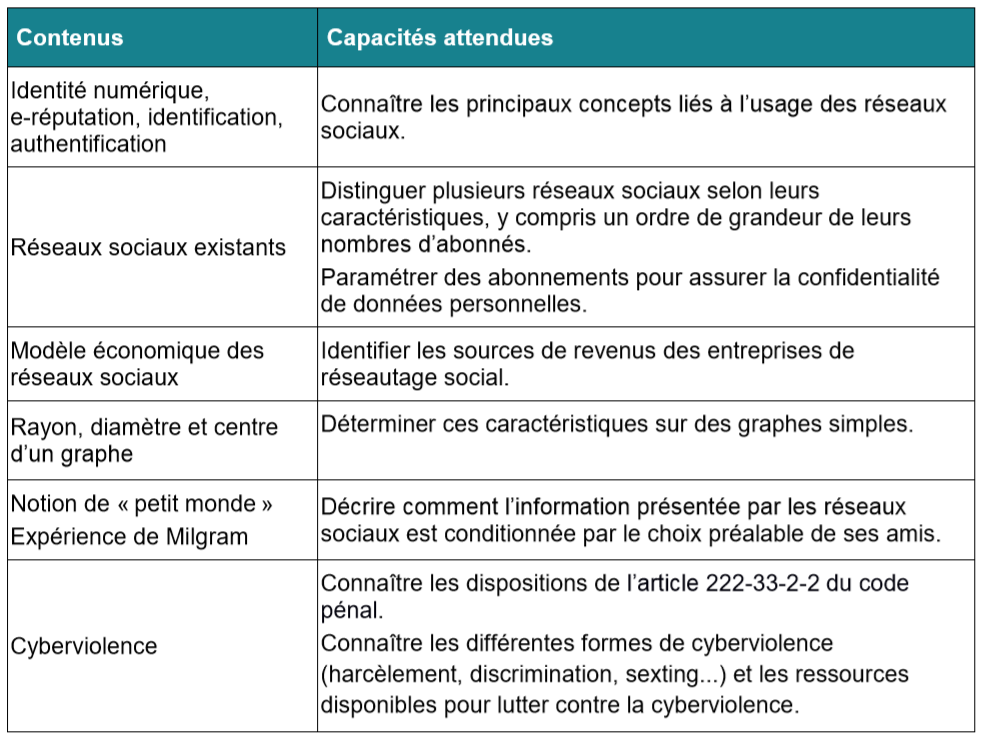 27
Modèles économiques
« Si c'est gratuit c'est vous le produit »
28
Modèles économiques
Sources de revenu possibles
29
Modèles économiques
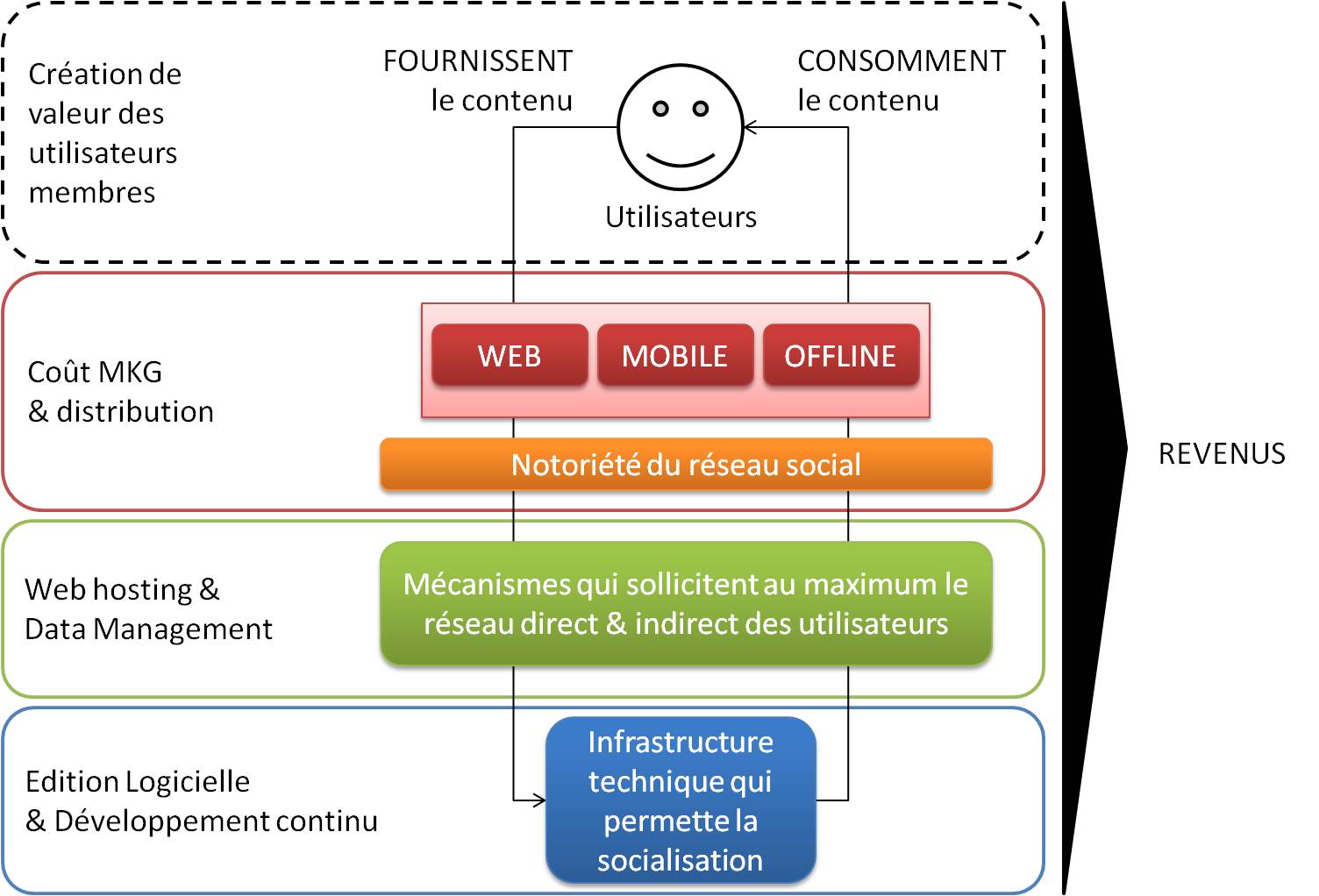 30
Modèles économiques
Pistes pédagogiques
Comparer les sources de revenus des réseaux sociaux, par exemple Facebook / Snapchat /// activité proposée
Organiser un débat, une plaidoirie sur le thème : « les réseaux sociaux pourraient-ils ne pas être gratuit? » /// activité proposée
31
Modèles économiques
Ressources
https://videos.lesechos.fr/lesechos/sujet-actus/apres-le-scandale-et-les-annonces-quel-business-model-pour-facebook/kxqzq8
https://institut-centaure.com/index.php/2017/12/06/comment-facebook-se-remunere/
https://www.phonandroid.com/facebook-gagne-de-largent-utilisez-boutons-reactions.html
https://www.youtube.com/watch?v=TGk2mTlDVSg
http://video.lefigaro.fr/figaro/video/comment-facebook-gagne-de-l-argent/3097061307001/
https://www.lesechos.fr/idees-debats/cercle/cercle-183853-le-necessaire-pivotement-du-modele-economique-de-facebook-2183061.php
32
Modèles économiques
Ressources
Un site paradigmatique de ces nouveaux business models :

https://mydataisrich.com/
33
Modèles économiques
Ressources pour l’enseignant
TRANSVERSALITÉ : Les enjeux économiques de la géolocalisation pour les réseaux sociaux numériques (CAIRN.INFO)
Quels business models pour les plateformes Web 2.0 : les apports de la théorie des marchés bi-faces (HAL archives-ouvertes.fr)
Le partage des données génétiques : un nouveau capital
34
Approche par les graphes
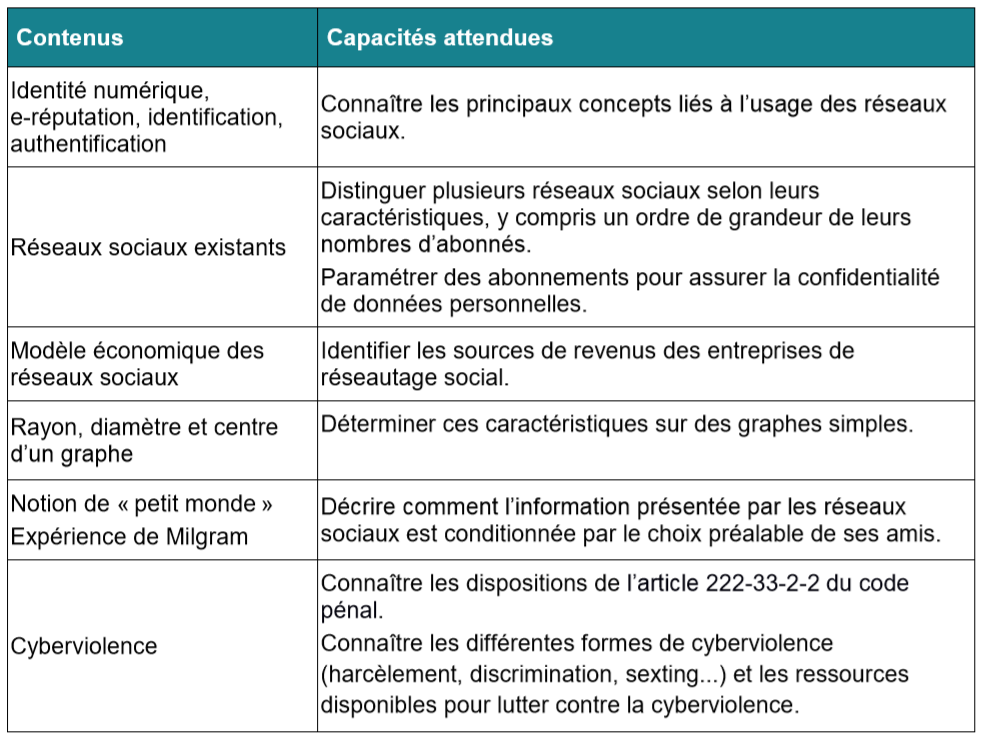 35
Approche par les graphes
Caractéristiques
Distance entre deux sommets : Nombre minimum d’arêtes pour aller d’un sommet à l’autre.
Entre L et Q : Distance 2 ; Entre R et N : 3 

Ecartement d’un sommet : Distance maximale entre ce sommet et les autres sommets du graphe
Pour L : c’est 2 ; Pour M : c’est 4

Centre : Sommet qui a l’écartement minimal 
L, O sont des centres

Rayon du graphe : Ecartement du centre du graphe
Le rayon est 2

Diamètre : Distance maximale entre deux sommets du graphe. 
Le diamètre est 4
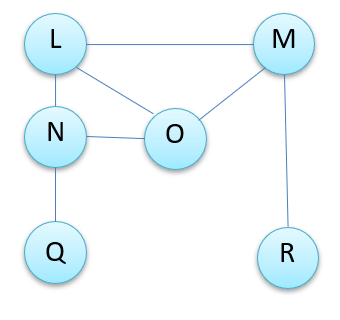 36
Approche par les graphes
Pistes pédagogiques
Représenter un réseau de relations par un graphe /// activité proposée
Différencier les réseaux en fonction de l’orientation de leur graphe
37
Approche par les graphes
Ressources
Une vidéo ici

Pour la construction de graphes

Gephi : construction de graphes. Gratuit. Windows, Mac OS, Linux
Yworks : construction de diagrammes. Gratuit. Windows, Mac OS, Linux. Application à installer ou disponible en ligne
Dia (installé sur LOrdi, pour les établissements dotés)
38
Approche par les graphes
Ressources
Activité débranchée présentant l’expérience de Milgram et la notion de graphe adaptée d’une activité proposée ici :http://icnisnlycee.free.fr/index.php/49-snt/le-reseau-social
39
« Petit monde »
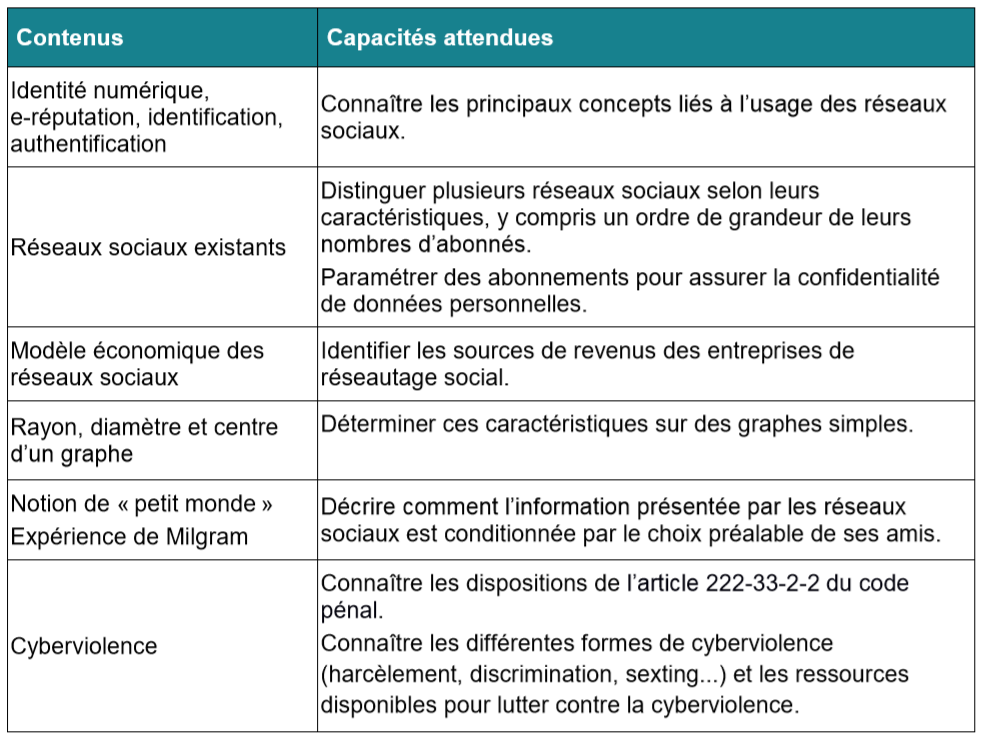 40
« Petit monde »
Expérience de Milgram
Les réseaux sociaux rendent visible la notion de petit monde (Milgram 1967), c’est-à-dire l'idée, contre-intuitive, que deux individus quels qu'ils soient sont reliés par une courte chaîne d'interactions sociales.
41
« Petit monde »
Les bulles informationnelles
L'inscription au sein d'une communauté favorise les phénomènes de "bulles informationnelles" ou "bulle de filtrage" (Pariser).
Ces bulles confortent l'utilisateur dans ses opinions en le confrontant à des contenus qu'il a l'habitude de consulter.
La hiérarchisation des contenus présents sur les réseaux sociaux (algorithmes) participent à ce phénomène.
42
« Petit monde »
Piste pédagogiques
Utiliser les profils facebook artificiels pour examiner le traitement médiatique d'un évènement (ex : gilets jaunes)

Préparer un exposé présentant et comparant les grands principes des algorithmes de publication de différents réseaux sociaux

Organiser un débat sur les avantages / inconvénients de l’utilisation d’algorithmes lors d’une recherche documentaire
43
« Petit monde »
Ressources
Eli Pariser sur les bulles de filtres (vidéo) : https://www.ted.com/talks/eli_pariser_beware_online_filter_bubbles?language=fr
Les algorithmes des principaux réseaux : https://www.tiz.fr/algorithme-facebook-reseaux-sociaux-instagram-twitter-linkedin-youtube/
Sur l’algorithme de Facebook : https://www.sudouest.fr/2017/09/25/reseaux-sociaux-comment-l-algorithme-de-facebook-nourrit-votre-fil-d-actualite-3809100-7498.php
Sur Milgram : https://www.youtube.com/watch?v=2yVPoL8xVSI
44
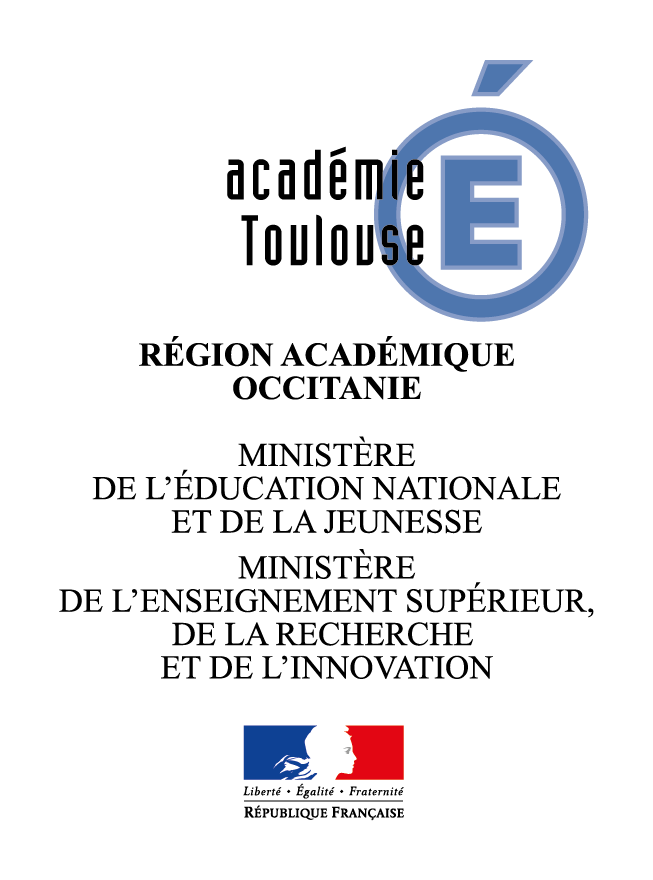